МДОУ ИРМО «Мамоновский детский сад комбинированного вида»
«Организация образовательной деятельности по развитию речи в группах общеразвивающей и  комбинированной направленности»


Составила: учитель-логопед Кокорина Е. А.
Философия программы:
- важно понимать и признавать то, что каждый отдельный ребенок в зависимости от способностей, интересов и индивидуальных особенностей развития в процессе и по завершении этапа дошкольного образования освоит разные области программы в разной степени;
- основные принципы программы «Вдохновение»: сотрудничество детей и взрослых, поддержка детской инициативы, признание за ребенком права на участие в принятии решений;
для детей создаётся ситуация выбора;
- действия взрослых в детском саду и в семье должны быть направлены на постепенное развитие у детей коммуникативной компетентности.
Компоненты коммуникативной компетентности:
Общее речевое развитие:
диалогическая речь, «фонологическое сознание», повышение мотивации, закрепление положительных эмоций, овладение чтением и письмом.

 Понимание текста: 
обучение детей пониманию текста с помощью применения традиционных методов и приемов, узнавание и различение детьми различных стилей и жанров текста, книжная и письменная культура, знание различных видов изданий, библиотека.
Компоненты коммуникативной компетентности:
Рассказывание:
развитие интереса к рассказыванию, рассказывать случаи из собственной жизни или вымышленные истории, развивать способность фантазировать, создавать вымышленные миры, развивать воображение.
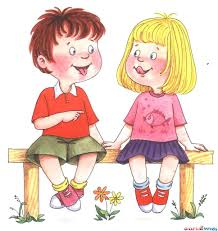 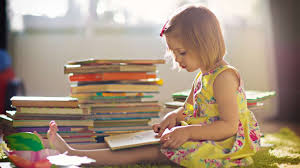 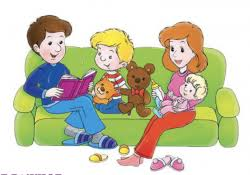 Поддержание самостоятельного освоения навыков грамотности в раннем детском возрасте
Создание дома и в дошкольных организациях среды, способствующей развитию навыков грамотности (наличие дома и в дошкольной организации достаточного количества материалов для чтения и письма (в том числе большого количества детских книг, часть которых соответствует этнической культуре ребенка) создает множество возможностей для развития речевых навыков и навыков грамотности).
-   Вовлечение в интерактивное чтение  книг (обсуждение с детьми содержания сказки или истории, задавание открытых вопросов о происходящих в них событиях, объяснение значения слов, направление внимания детей на различные свойства печатного текста – все это способствует развитию речевых навыков, восприятию содержания рассказа, пониманию его структуры и появлению осведомленности о существовании единиц письменной речи)
Поддержание самостоятельного освоения навыков грамотности в раннем детском возрасте
Организация экскурсий в библиотеки, музеи, парки, зоопарки и другие общественные места (посещение общественных мест, устроенных специально для детей, способствует повышению общего уровня знаний детей и открывает много возможностей для того, чтобы они могли увидеть примеры использования письменной речи в повседневной жизни. Кроме того, такие визиты дают темы для сюжетных бесед, имеющих для детей личную значимость, а также способствуют формированию многих речевых навыков, играющих большую роль в развитии грамотности)
-   Направление внимания детей на то, что буквы обозначают звуки; игры на составление рифм и другие игры с речью и звуками; чтение стихотворных произведений
Поддержание самостоятельного освоения навыков грамотности в раннем детском возрасте
(проведение занятий, помогающих детям выделять звуки в словах, способствует развитию фонологической осведомленности, которая говорит о раннем развитии грамотности, а также способствует прогрессу в области чтения и письма в старшем возрасте)
- Поддержание усилий детей в освоении навыков письма, особенно при создании повествований (оказание детям помощи в попытках писать буквы)
- Демонстрация навыков грамотности  на собственном примере. (наблюдая за тем, как взрослые занимаются чтением и написанием текстов, дети лучше понимают разнообразное повседневное применение навыков грамотности и знаний,
особенно когда видят, какое это приносит удовольствие. В итоге повышается их мотивация в приобретении грамотности)
Наглядно-дидактический материал для наполнения центров по развитию речи
Разделы:
формирование слухового внимания, фонематических процессов, звукового анализа и синтеза;
формирование лексики;
формирование грамматического строя речи;
-    формирование связной речи.
ФГОС:
«Правильно организованное дошкольное  воспитание и обучение детей  дает возможность полноценного формирования речи, как условия успешного обучения в школе»
Программа «Вдохновение»:
- «Образовательный процесс»
- « Дети учатся лучше всего через опыт/деятельность»
- «Строят новые знания»